Kemibrug
En kort introduktion.
Kim Olesen
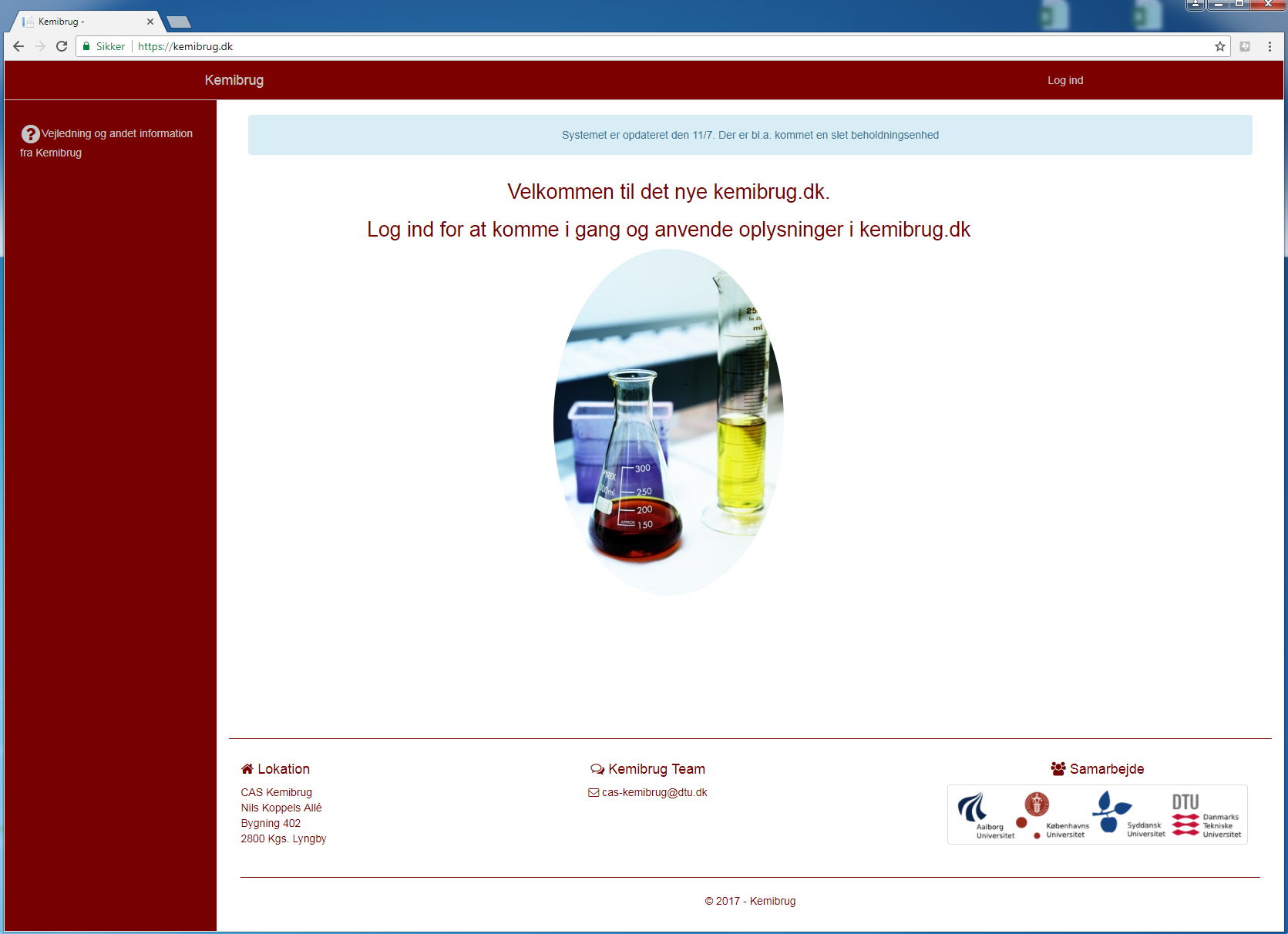 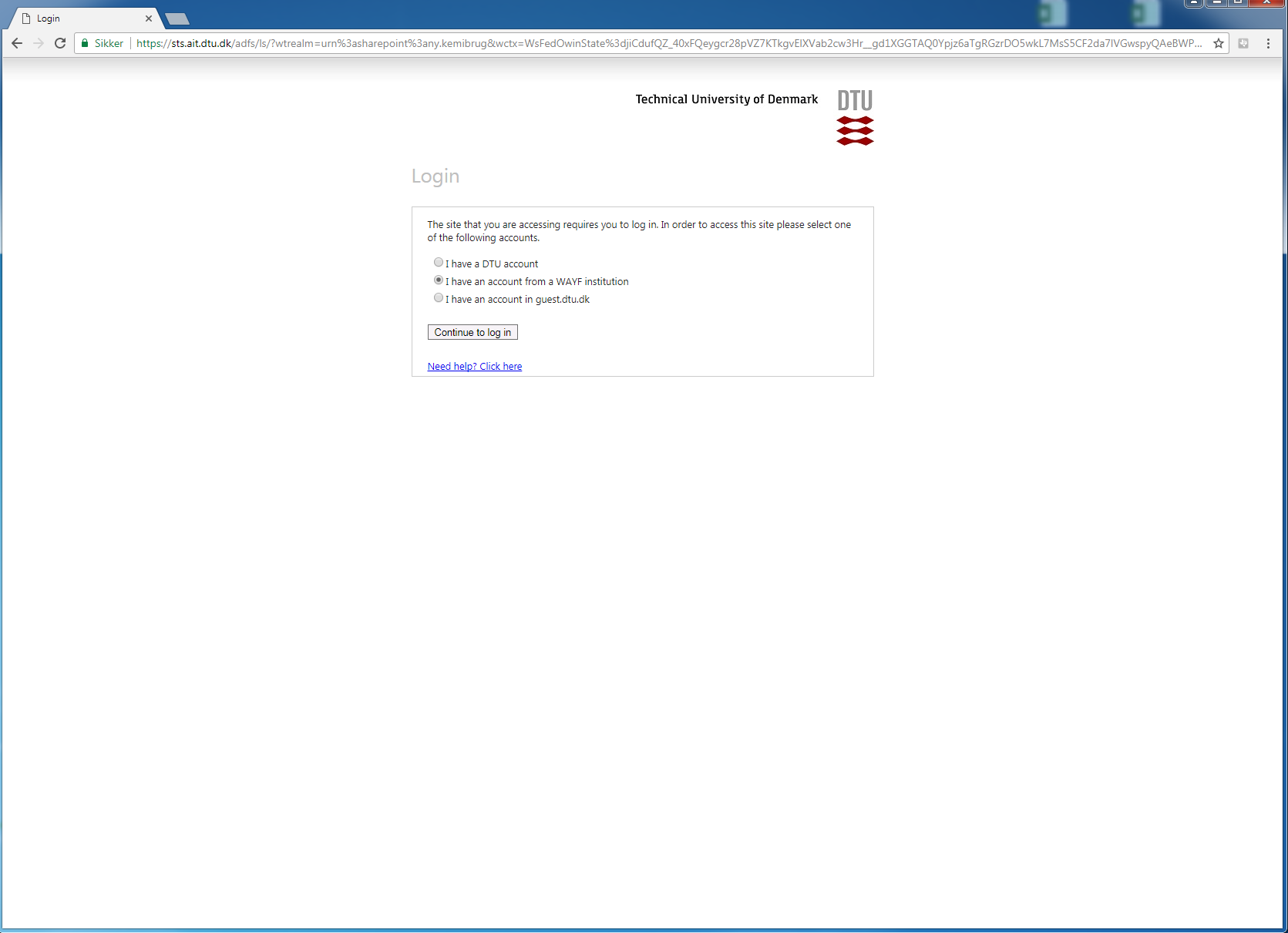 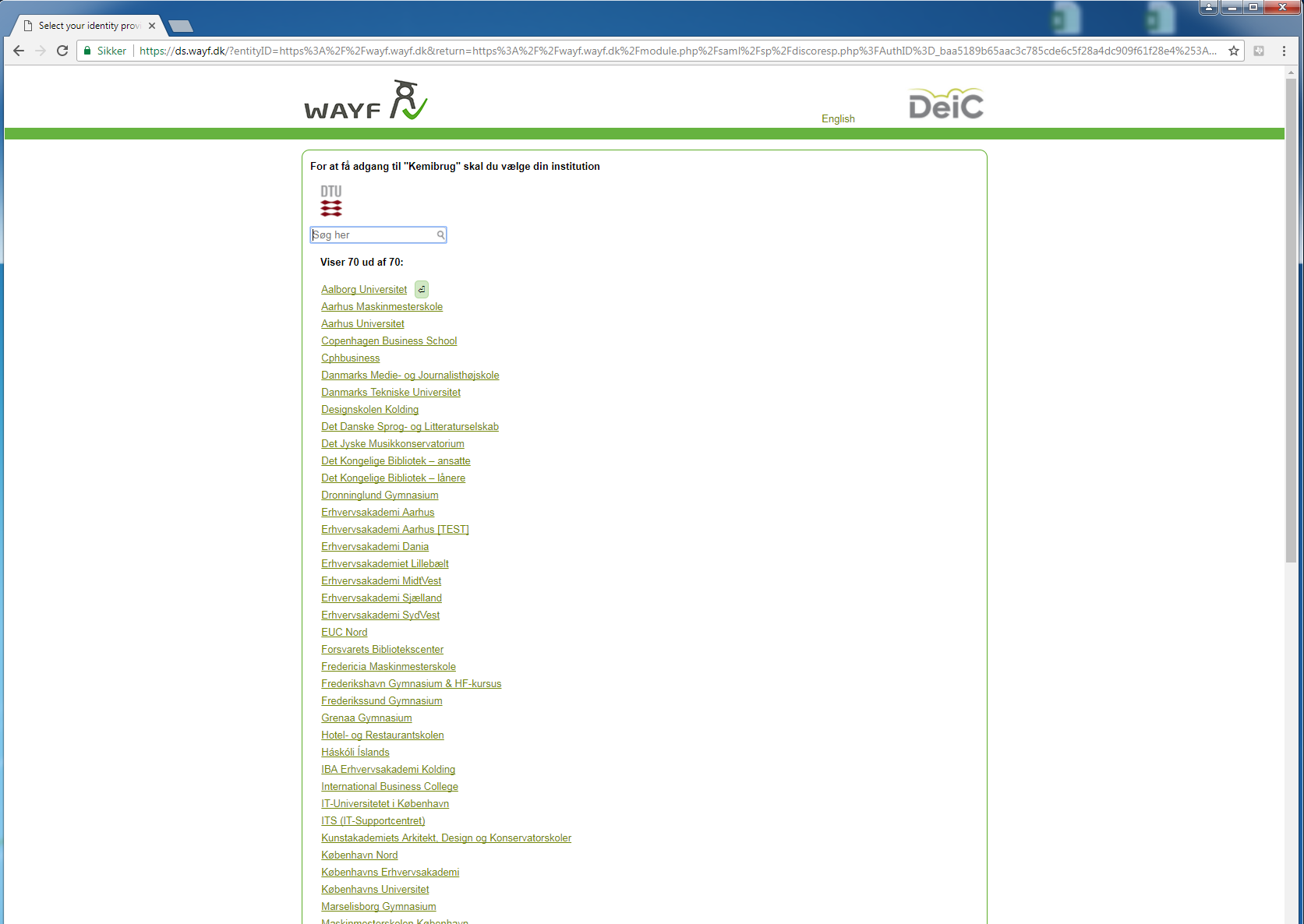 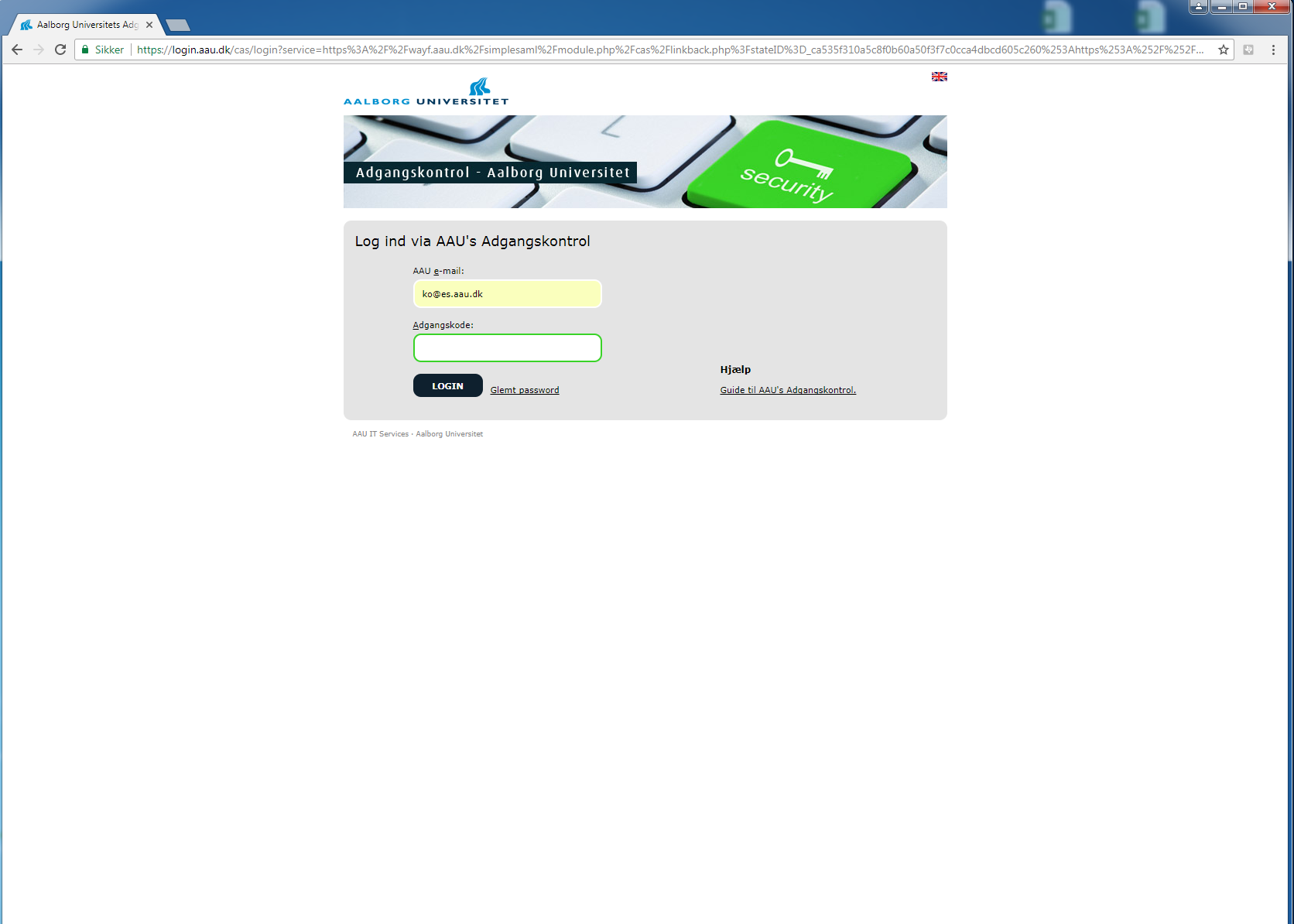 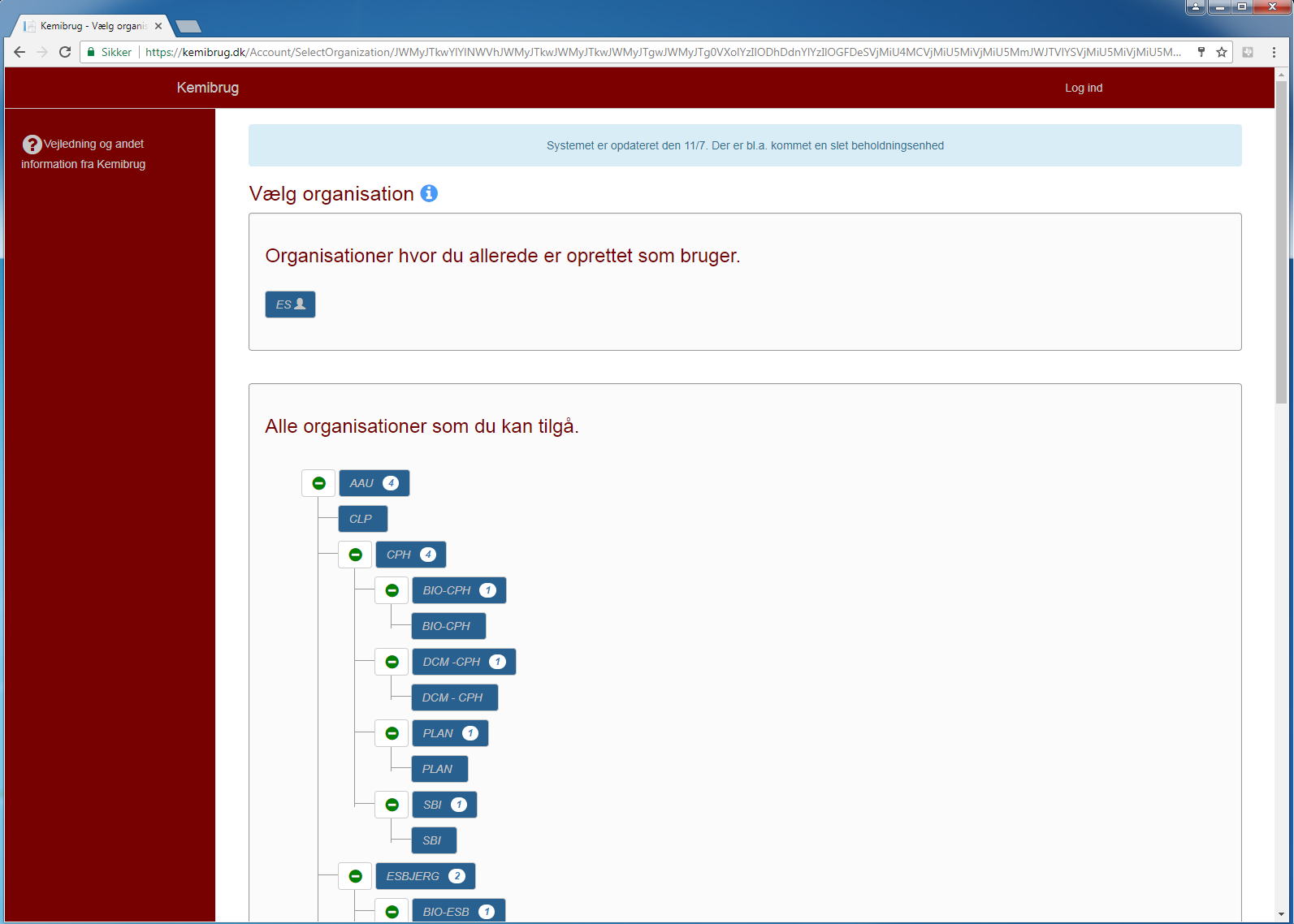 Rul
ned
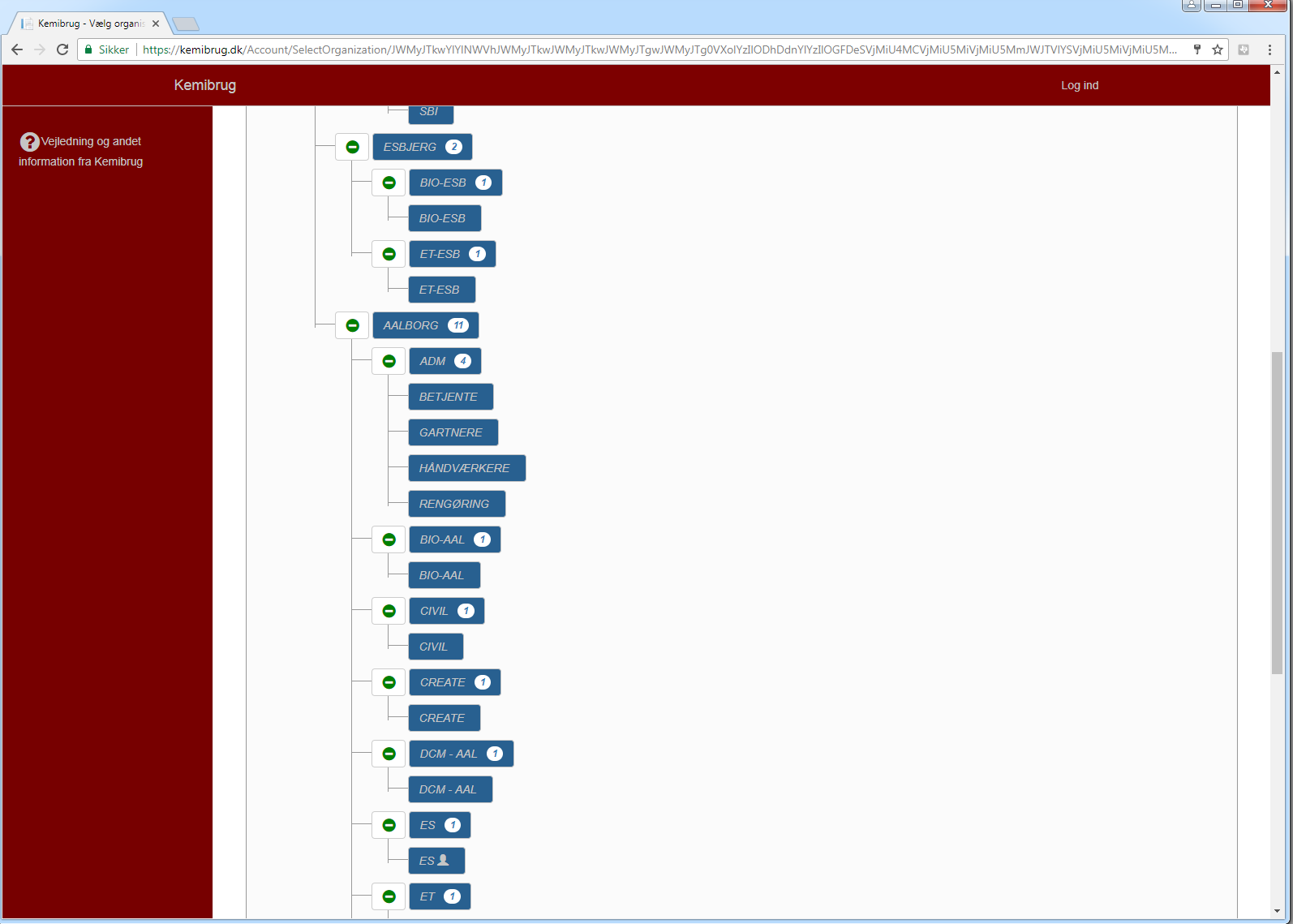 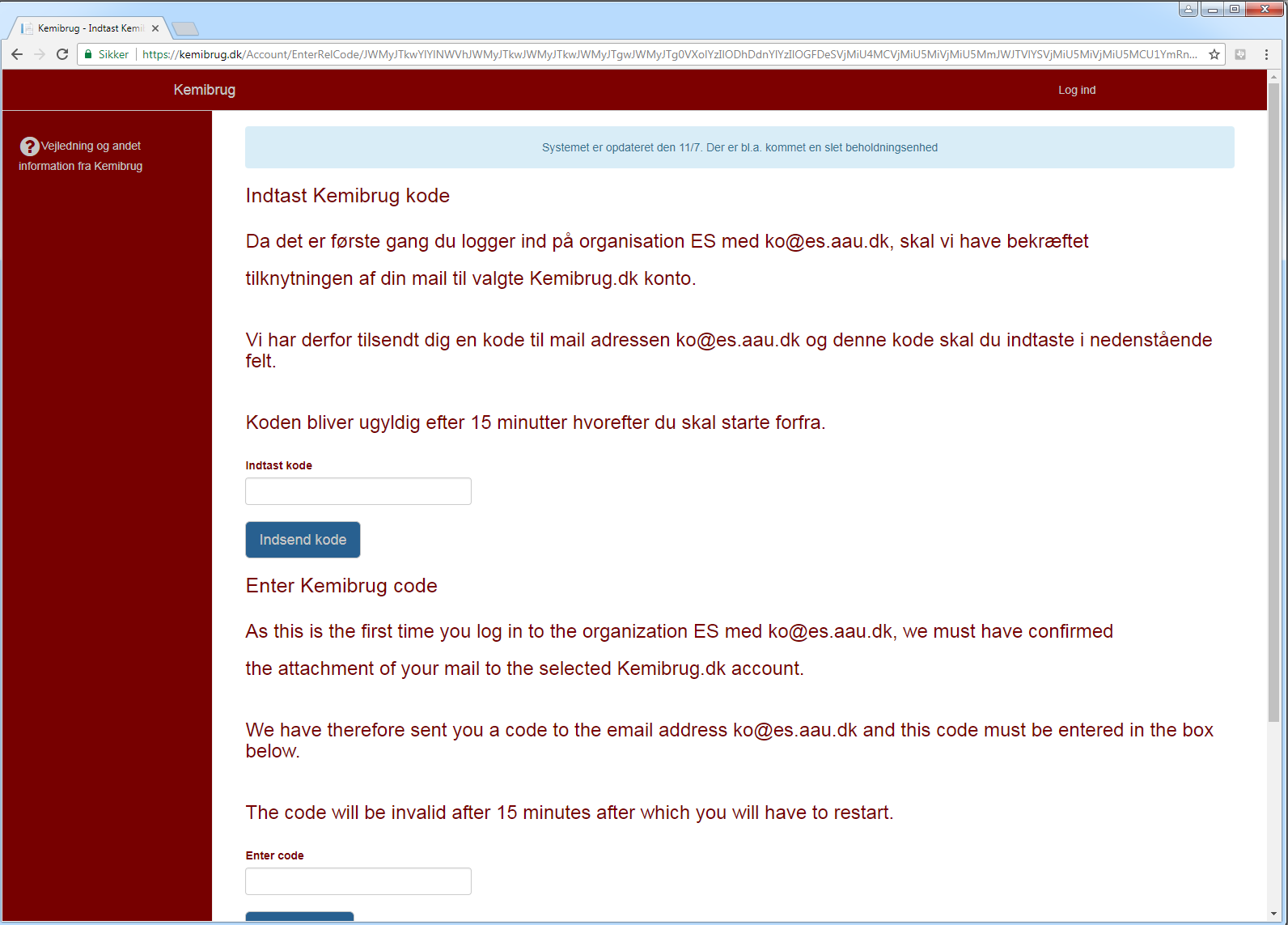 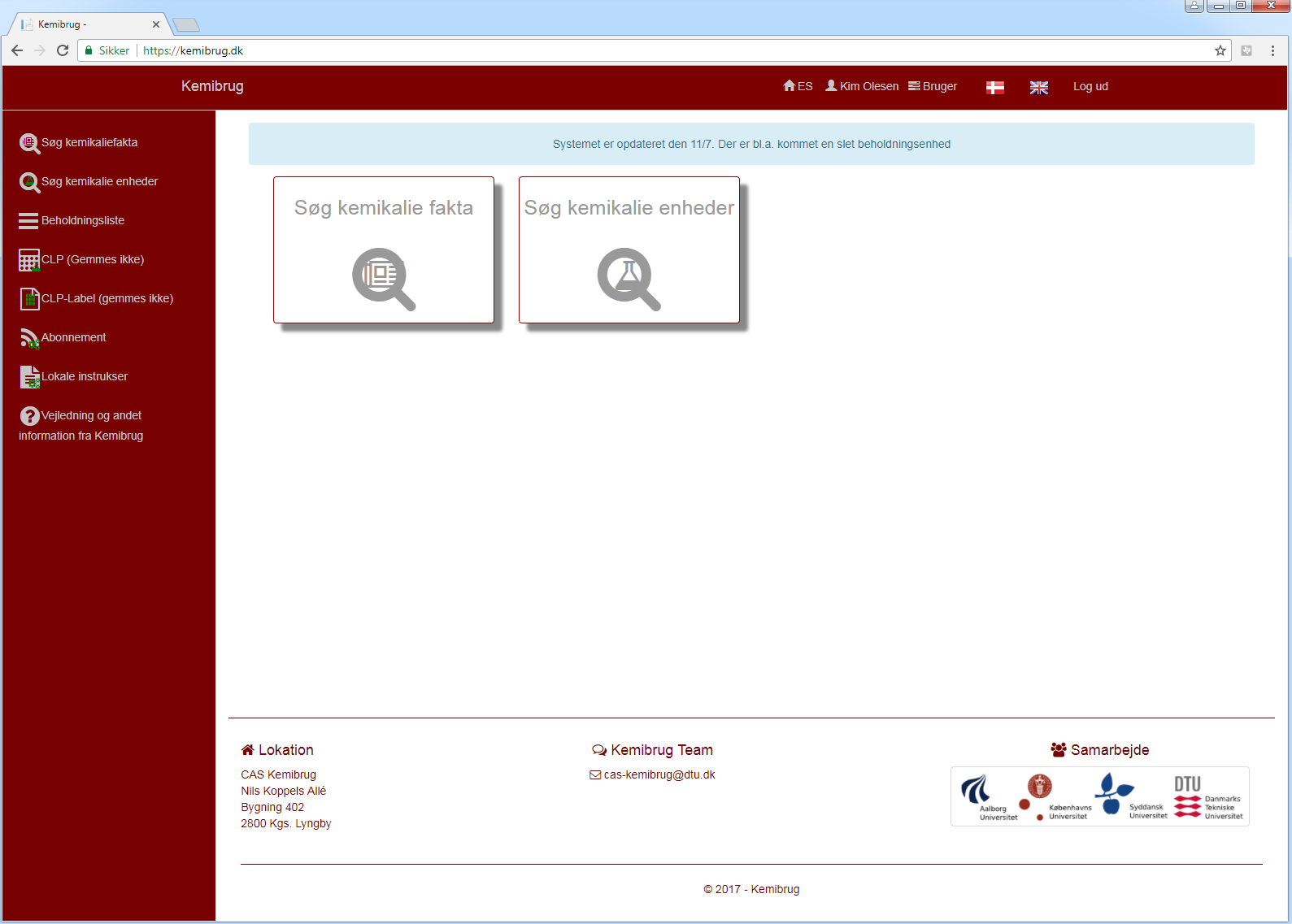 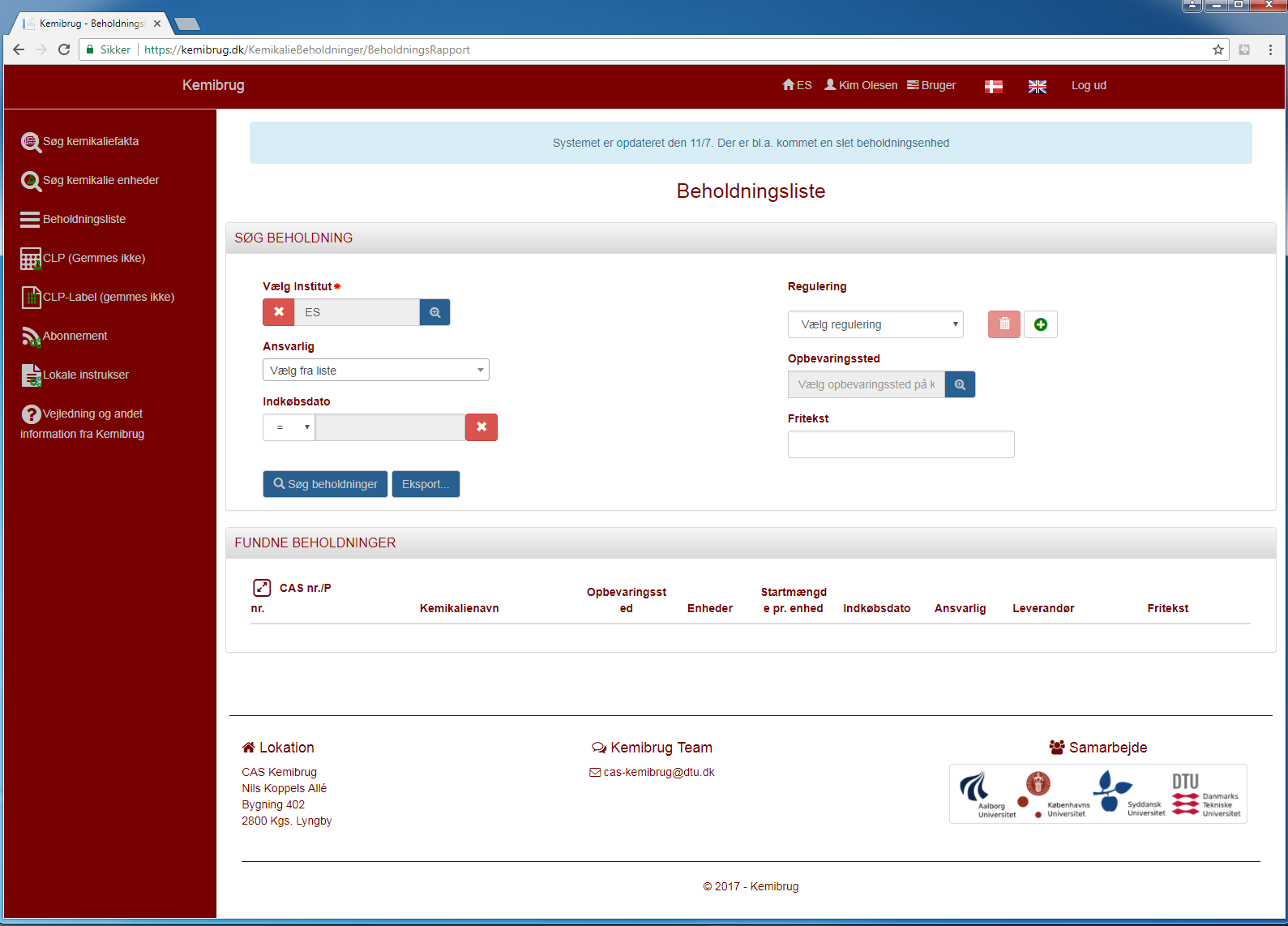 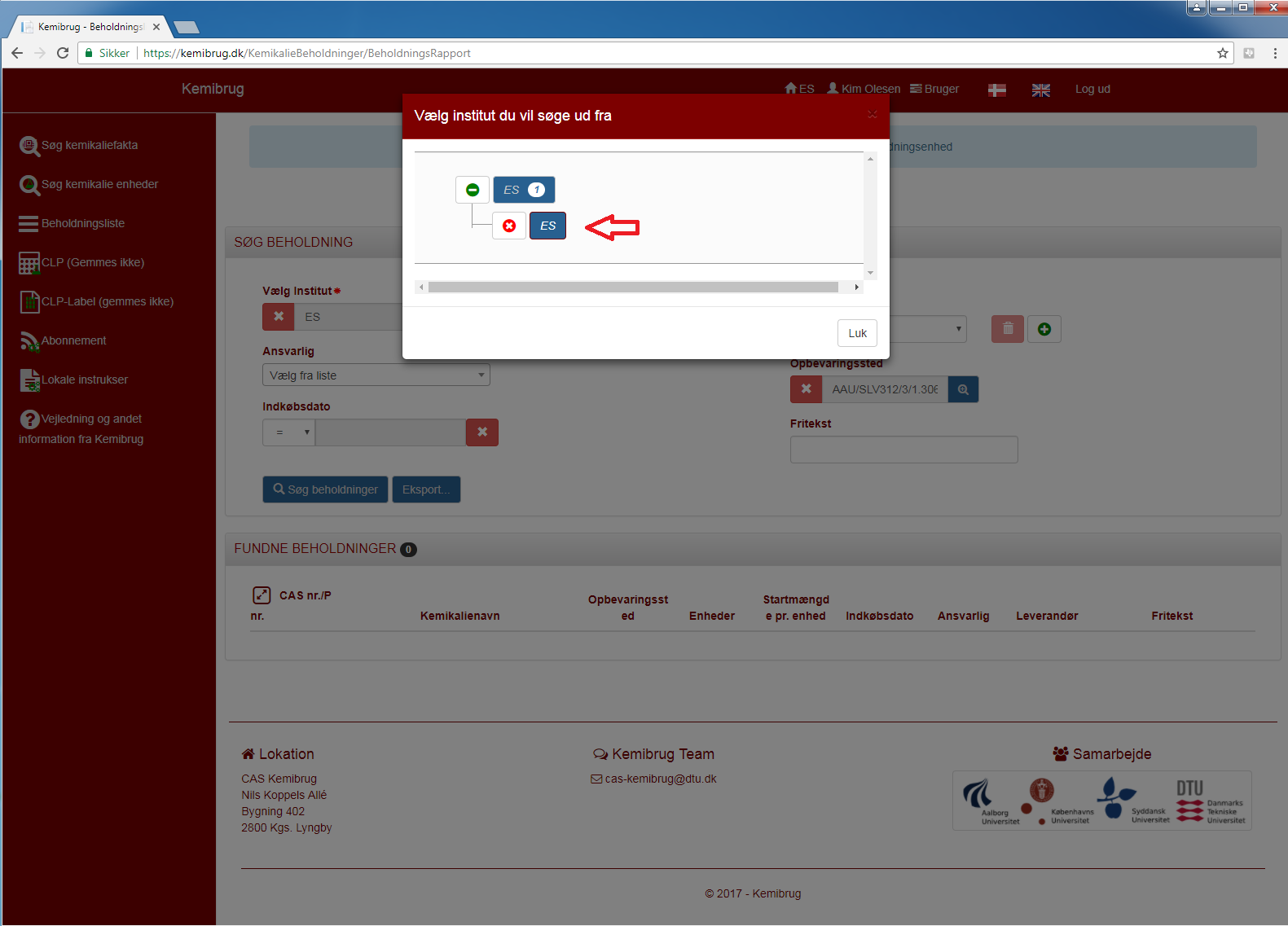 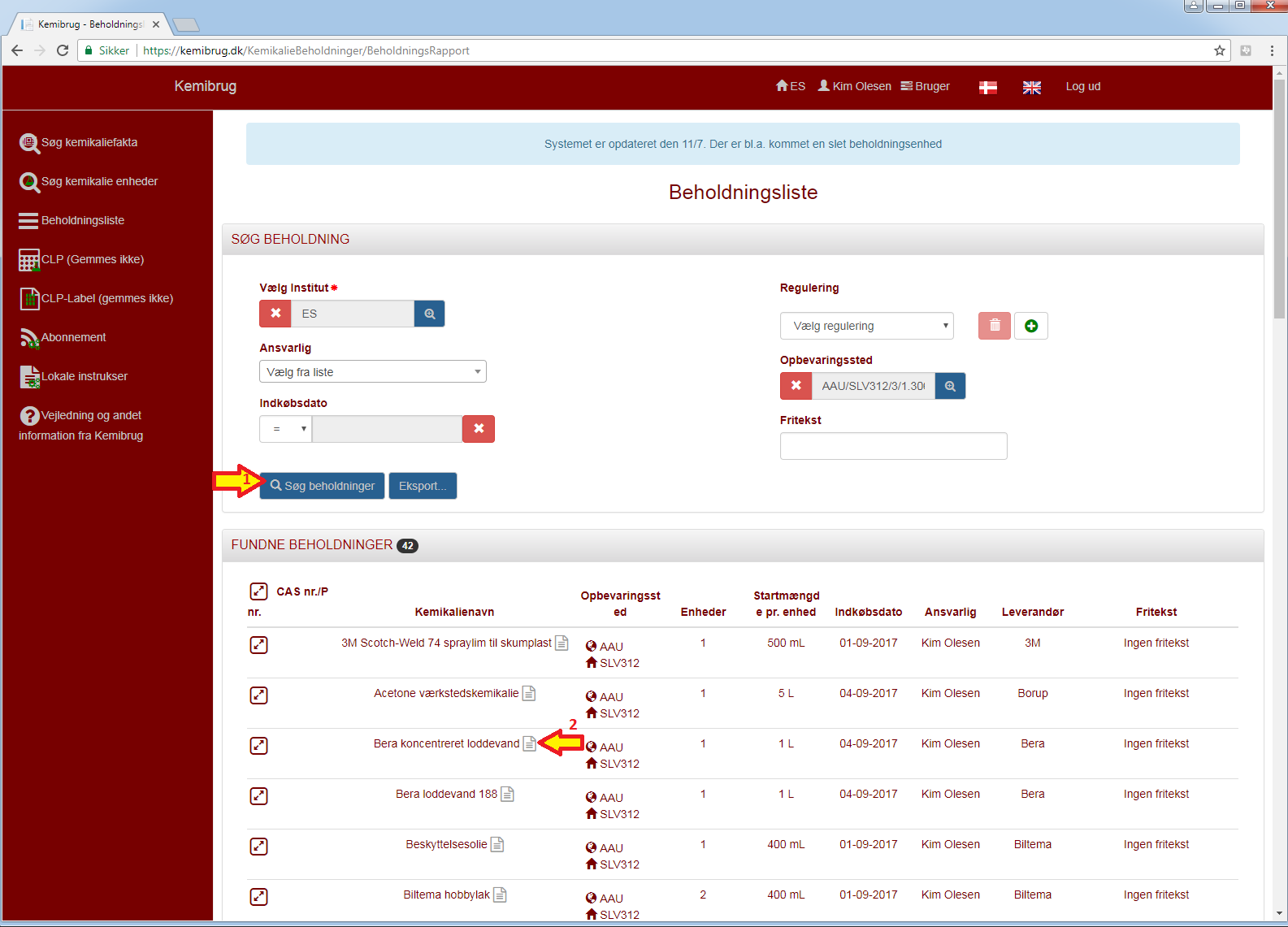 eks
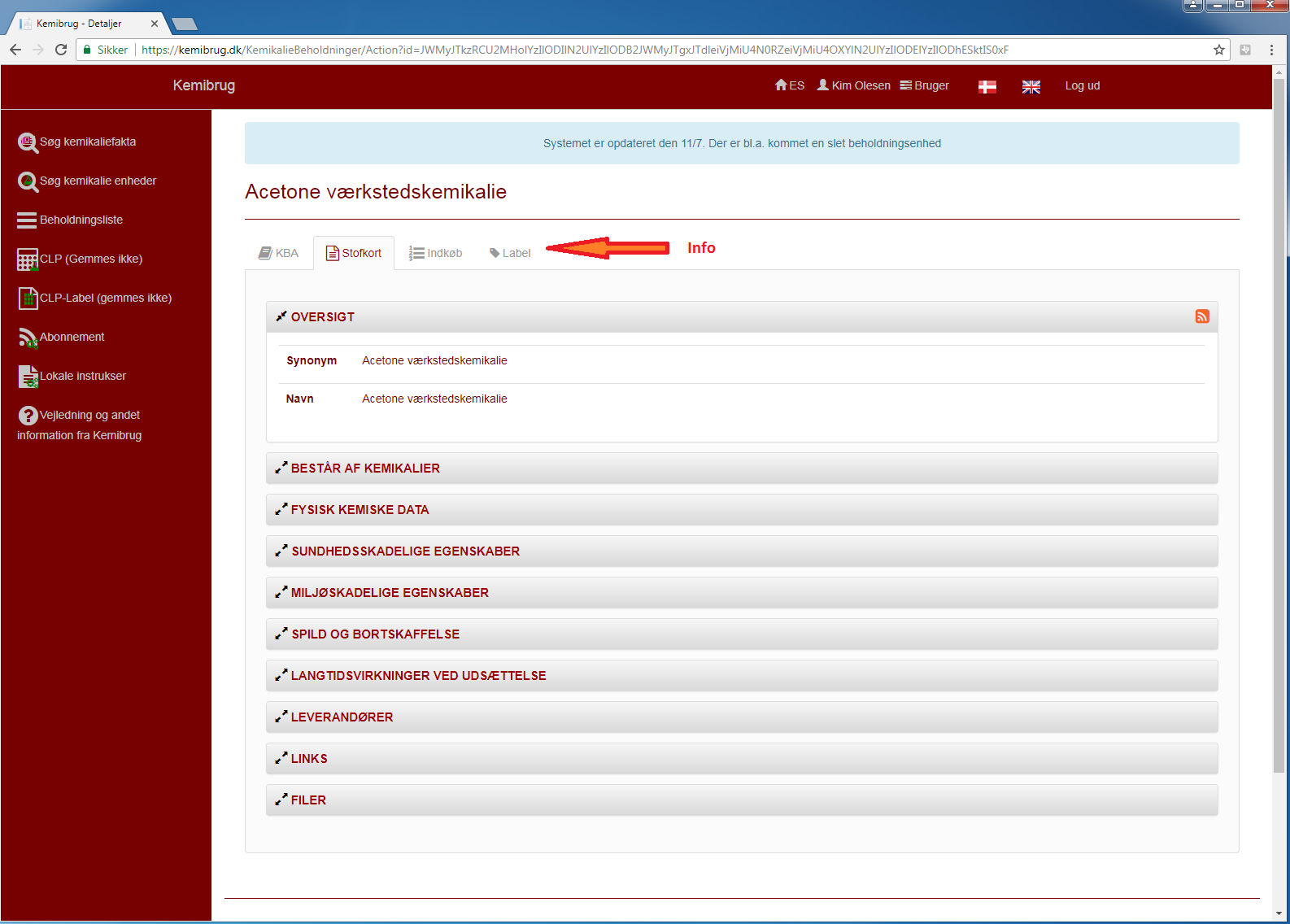 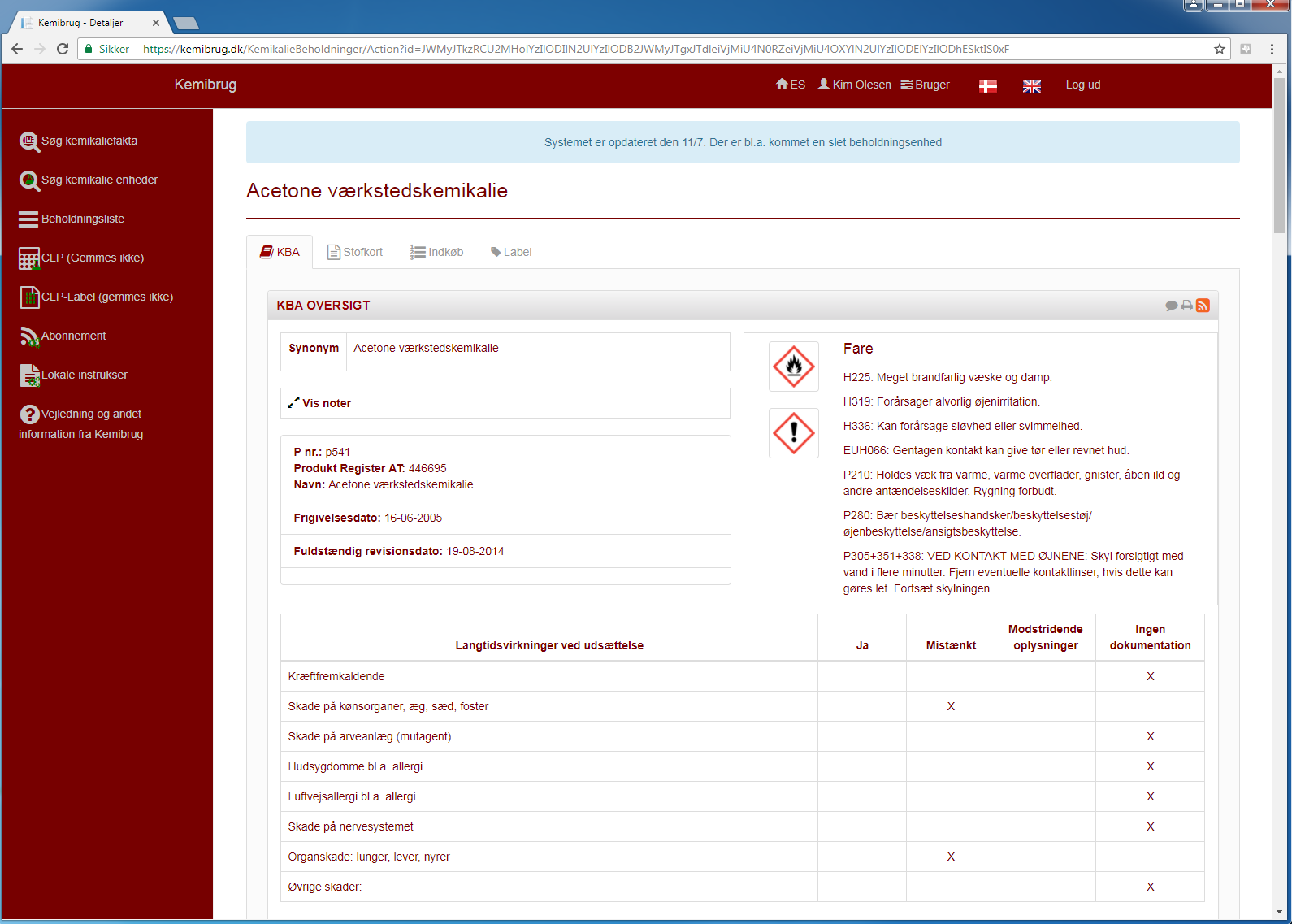 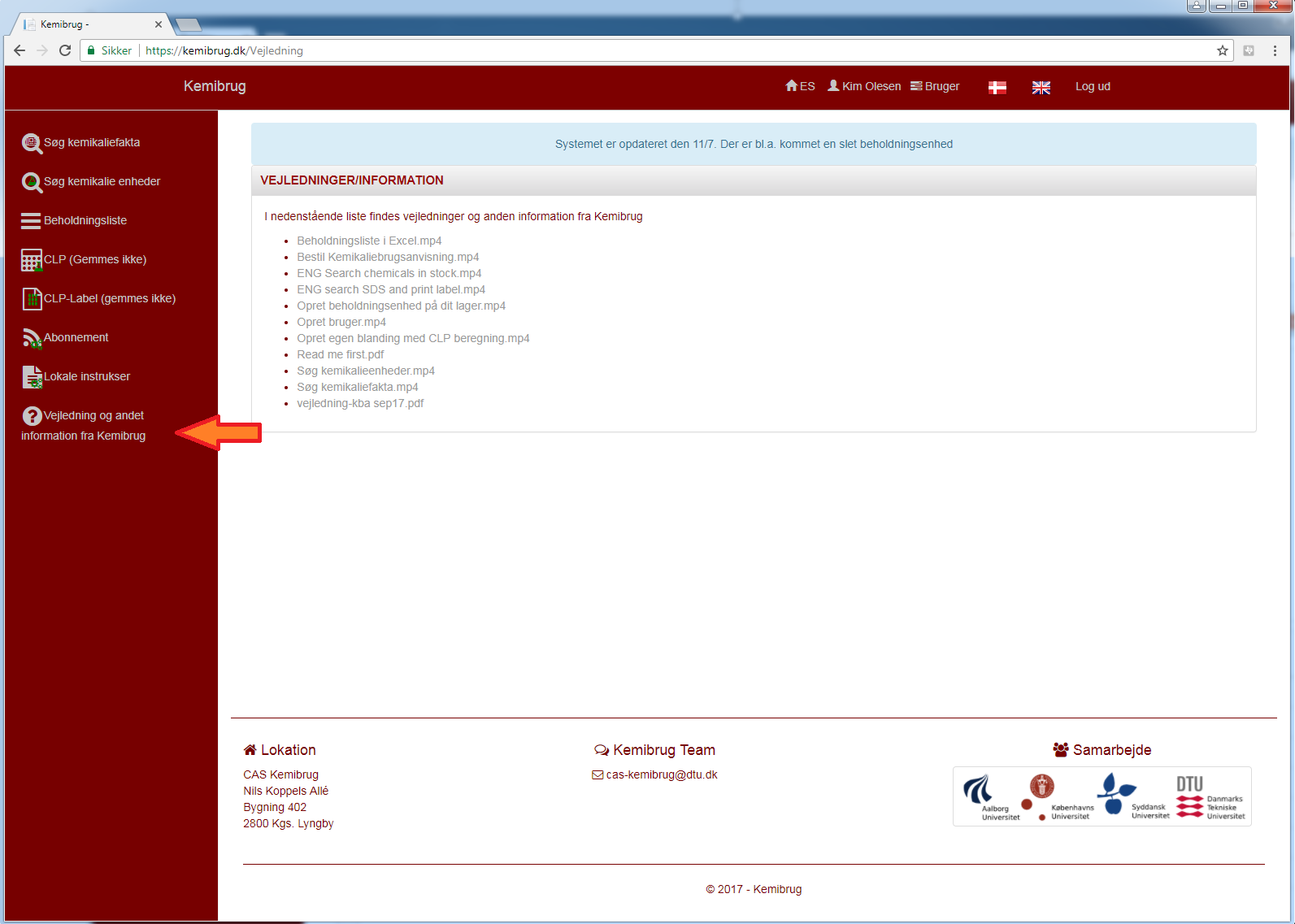